Association of Oregon Centers for Independent Living
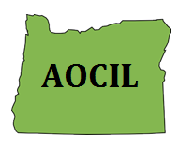 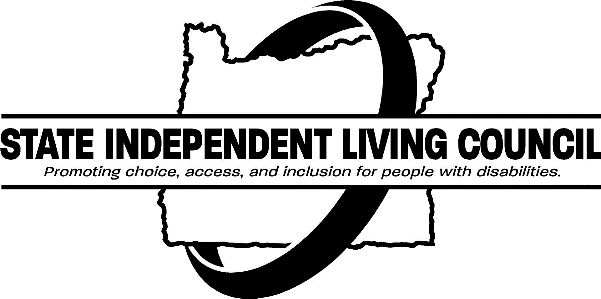 Research and Analysis provided by:
The Institute for Disability Studies and Policy
A Methodology to Determine
 Base Funding for Oregon
Centers for Independent Living
[Speaker Notes: NOTES:]
AGENDA
Our Common IL Core Values

History - Past Methodologies for Determining CIL Base Funding 

Methodology for Determining Base CIL Funding

Conclusion/Discussion
[Speaker Notes: NOTES:

Value collaboration (SILC) and partnership]
Our Common IL Core ValuesWe know our role in the global IL movement and we have faith in our own voices
Together we define and advance our IL movement.
This is our movement, our history, our struggle, our global family with disabilities being institutionalized, experiencing rights infractions, experiencing homelessness, being abused, living in poverty, and dying.
We believe in our abilities and rights as PWDs to exercise control over our lives.
We are valuable! We will speak up! We will be heard!  We will make change happen! We will not quit!
[Speaker Notes: NOTES:

Capture – It matters that the Association is unified in this effort. 
Contracts – base funding is critical to the movement – contracts do not cover IL and other systems change and advocacy efforts.

We do want to move this ahead nationally.]
Oregon CILs & SILC Collaboration2014-2017
WIOA  prompts 17 listening sessions for SPIL Development
AOCIL & SILC Chairs – Shared Role in Developing SPIL
CIL Directors on SPIL Committee , meets 4-6 times a year
AOCIL Systems Advocacy – Contracts and funding follows
ODOT – Federal Lawsuit, 15 year settlement
ADRC – Including PWD in the No Wrong Door/Medicaid Match System
[Speaker Notes: NOTES:

Capture – It matters that the Association is unified in this effort. 
Contracts – base funding is critical to the movement – contracts do not cover IL and other systems change and advocacy efforts.

We do want to move this ahead nationally.]
History 

Past Oregon Methodologies for Determining 
CIL Base Funding

“When you have nothing…you have nothing to lose.”
[Speaker Notes: NOTES:
The “why-why” root cause analysis tool.  How did we get here, past funding assumptions, pros and cons…  How collaboration led to naming in the SPIL the goal of developing a new funding formula for CILs in Oregon in year 1 of the 2016-19 SPIL.  Need to amend the SPIL allowed for SPIL to consider and incorporate a new CIL funding formula.]
We MUST advance the 
Independent Living Movement
[Speaker Notes: NOTES:
This is HOW we advance the IL movement. As CILs, as SILC members]
Why a New Funding Formula Is Needed (for Oregon & The Nation)
Funding doesn’t follow the person (not population based)

Limited funding leaves CIL Staff (PWD) in poverty without benefits, retirement, competitive living wages

FF develops statewide compensation standards, population based allocation of new funding opportunities – Federal, State, APD, etc.

CILs advocate to their boards a common standard for livable wages, service goals then developed based on reasonable costs
[Speaker Notes: NOTES: 
Funding doesn’t follow the person (not population based)
Limited funding promotes compensation models that leave CIL Staff (PWD) in poverty without benefits, retirement, competitive living wages
FF develops statewide compensation standards, population based allocation of new funding opportunities – Federal, State, APD, etc.
CILs advocate to their boards a common standard for livable wages, service goals then developed based on reasonable costs]
Steps for Methodology
Step 1: Determine PWD Population in Oregon and CIL Service Areas

Step 2: Determine Target % of Population To Be Served

Step 3: Determine Target Ratio of CIL Direct/Systems Advocacy/Other

Step 4: Determine Hours of Direct Service Required Per Consumer
[Speaker Notes: NOTES:]
Steps for Methodology
Step 5: Determine Number of Employees Required for Each CIL
Step 6: Apply Livable Wages for CIL Staff to Determine Cost of Direct Service
Step 7: Calculate Total Required CIL Funding to Support Service Target
Step 8: Determine SPIL Section 3: Design for Statewide Network of Centers (including Expansion into Unserved Areas) using Base CIL Funding Levels
STEPS 1-3
STEP ONE:		
Population PWD (noninstitutionalized) - Oregon	   	511,280 
Population PWD - CIL Service Areas	(73%)			373,632
Population PWD – Unserved or Under-served Areas	137,648

STEP TWO:
Determine Target Population %  To Be Served	    5% = 25,564

STEP THREE:
Determine Target Ratio of CIL Direct Service/Systems Advocacy/Other
 
55/25/20 = 1144 hours/520 hours/416 hours = 2080 (FTE)
[Speaker Notes: NOTES:]
STEPS 4 - 6
STEP FOUR:		
Determine Hours of Direct Service Required Per Consumer.
	Urban/Rural					5-9 hours
	Rural - Dispersed (Eastern Oregon)	10-15 hours					
STEP FIVE:
Determine Number of Employees Required for Each CIL using 55% Direct Service

STEP SIX
Apply Livable Wages to Step 5 (MIT Livable Wage – Oregon: $52,629) to determine cost of Direct Service staff.  (http://livingwage.mit.edu)
[Speaker Notes: NOTES: 
This is an average amount of start to finish with a highly motivated individual. When you start talking employment, housing, or transition, it is more complex and could quadruple the average amount of time.  

Living wages are provided not only for direct service staff, but also for Executive Director, Assistant Director, Office Support and other staff. 
MIT (http://livingwage.mit.edu).

Training staff is an investment of time and money. Not paying a living wage means you inevitably have high turnover and that investment is lost.]
STEP FIVE – # of Direct Service Staff Required
[Speaker Notes: NOTES:]
STEP SIX – Total Cost of Direct Service
[Speaker Notes: NOTES:]
STEPS 7 - 8
STEP SEVEN:		
Calculate Total Required CIL Funding to Support Service Target.

STEP EIGHT:
Determine SPIL Section 3: Design for Statewide Network of Centers (including Expansion into Under-served Areas), using Base CIL Funding Levels.
STEP SEVEN – Total Base CIL Funding
[Speaker Notes: NOTES:]
DIFFERENCE – Current Vs. Required Funding
[Speaker Notes: 3 minutes]
STEP EIGHTExpanding into Unserved/Under-served Areas
[Speaker Notes: NOTES:]
Recommendations
BELIEVE THAT YOU ARE WORTH IT!
Find ways to collaborate between CIL’s & SILC
Review the Oregon formula, see how it will apply for your state
Get it in your SPIL (either an amendment or next SPIL cycle).
Share your state’s developed formula with NCIL and APRIL.
Live by Core IL Principles.
Be ready to advocate for systems change.
“If we are inclusive, open-minded, cohesive, transparent, never stop moving forward, and do not give up, we will change the world”
[Speaker Notes: 1 minute]
QUESTIONS/COMMENTS
[Speaker Notes: 5 minutes]